De nieuwe rol van de IB-er:coördinator van leren en innoveren
Minder
Meer
Vertalen visie in handelen
Horizontale leerprocessen/ collectief leren organiseren
Co-teaching
Begeleiden praktijkexperimenten
Verrijken leeromgeving leraar
Leergesprekken
	Groei
Individuele consultatie en coaching
Zorgarrangementen/onder-steuningsplannen
Bureaucratie en planning
Controle uniforme uitkomst
Groeps-/leerlingbespreking
        Zorg
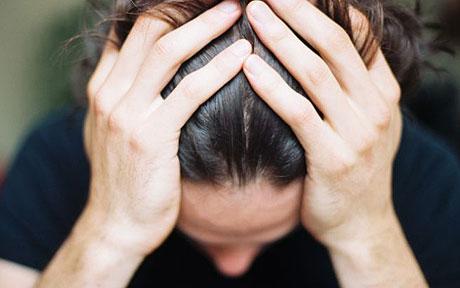 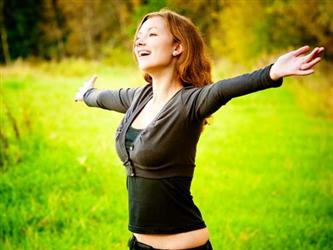 It is all about the teacher and……..
[Speaker Notes: Van maatwerk als probleemoplossing, naar maatwerk als uitgangspunt. Meer inzetten op preventie,dan op problemen.  Niet individueel coachen, maar krachtige leeromgeving voor leraar en leerling. Van vinken naar vonken. Van protocol naar talent. Activeren/impulsen kennisontwikkeling: voorbeeld Raalte? Op de plek der moeite meedoen….als meespelend teamlid, die impulsen geeft. 
Als je schoolbestuur uit telraamschuivers bestaat, loop je het risico een turfsmurf te worden…
Minder:
Consultaties en coaching bevestigen systeem van geïsoleerde leraar. Houdt ook niet op gezien “passend onderwijs vereist…..”
Individuele talenten elk kind als uitgangspunt, met eigenaarschap, meer kinderen floreren
Minder zorg=minder boekhouding. Niet vinken, maar vonken. 
Meer:
leergemenschap……., eigenaarschap voorbeeld Raalte, alle ballen op taal: nederlandse debatkampioenschappen winnen…. Vredesschool in achterstandswijk….het kan niet, maar ze doen het!!!]